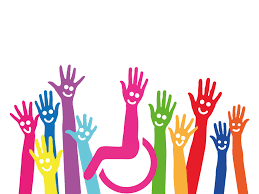 MIS STUDENT DISABILITIES (SD)Report at fhda: Introduction to methods & Procedures
Foothill-de anza community college district
 institutional research & planning
October 15, 2020
MIS SD Report, MIS DED
SGADISA, Banner
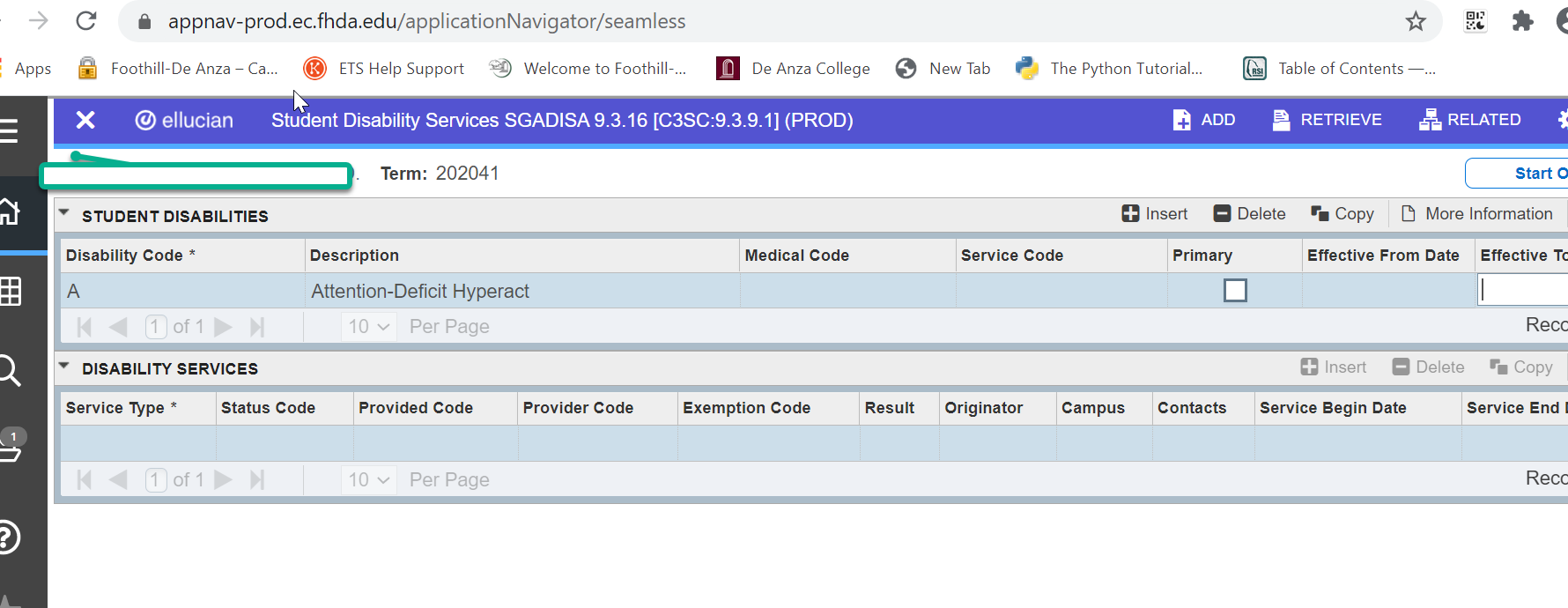 SGADISA Data Sources at FHDA
Clockwork
Disability Codes
Contacts/Services
SARS
Scheduled appointments/Services
Courses
Note: Data for services/contact hours can only be uploaded/inserted for students with at least one disability code in SGADISA for the term.
MIS SD Data Clean-up: preliminary steps & argos reports
Note: Preliminary Argos reports identify students who for the reporting term: (a) enrolled in at least one DSPS course or have a scheduled appointment in SARS (b) and do not have a disability code in SGADISA or is classified as NC (not claimable) for the academic year.
Argos Reports for DSPS Foothill College
Courses: Students enrolled in at least one DSPS courses missing the data for disability code in SGADISA
SARS: Students enrolled in at least one DSPS courses missing the data for disability code in SGADISA
Sections for DSPS courses missing positive attendance hours
Students in SGADISA with services for the term, but not enrolled by census (not enrolled, but claimable)
Master List
Note: Argos reports are sent by email, at least one a week during data cleanup period (three to four weeks prior submission).
Argos Reports, Courses
Final Steps Prior Submission
Note: Data in the master list need to be confirmed prior submission.
Argos Reports, Master List
FHDA MIS Quarterly Submission Reports
http://research.fhda.edu/mis_reports/mis_quarterly_submssion_report/
MIS Data MART, CCCCO
Notes: Review several reports available at the data mart, https://datamart.cccco.edu/Services/DSPS_Status.aspx
Final points
Data in Clockwork should be up-to-date; otherwise, your department will need to manually insert data in Banner-SGADISA and Clockwork.
 Do not ignore emails; these are meant to help your department submit accurate data on time.
The master list must be confirmed through email prior submission date.
MIS data cleanup begins a month after end of reporting term. Cleanup reports run from three to four weeks prior submission.
MIS data resubmissions for summer, fall, and winter are in June/July (purpose: to fix any errors in the original submission).
 Become very familiar with MIS Data Mart. This is a great resource for data checks and program review.